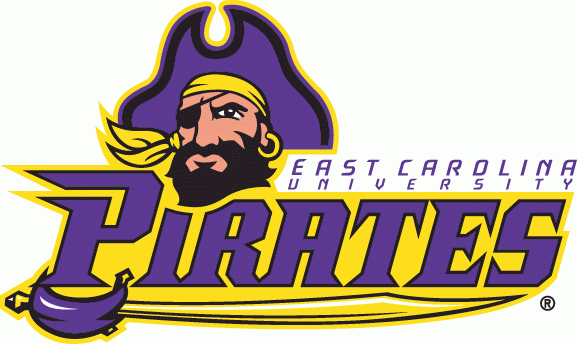 AIG Licensure Cohort 7
For more details, visit
www.onslowaig.weebly.com/aig-licensure-nc-licensure.html
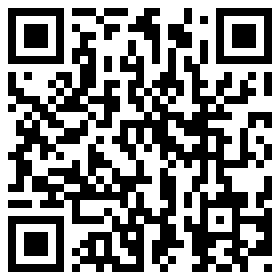 Are you interested in adding AIG to your NC Teaching License?
Flipped Informational Session: Available Now atwww.onslowaig.weebly.com/aig-licensure-nc-licensure.html 
Email or call Michael Elder or Michelle Chadwick                                                      for more information (910) 455-2211
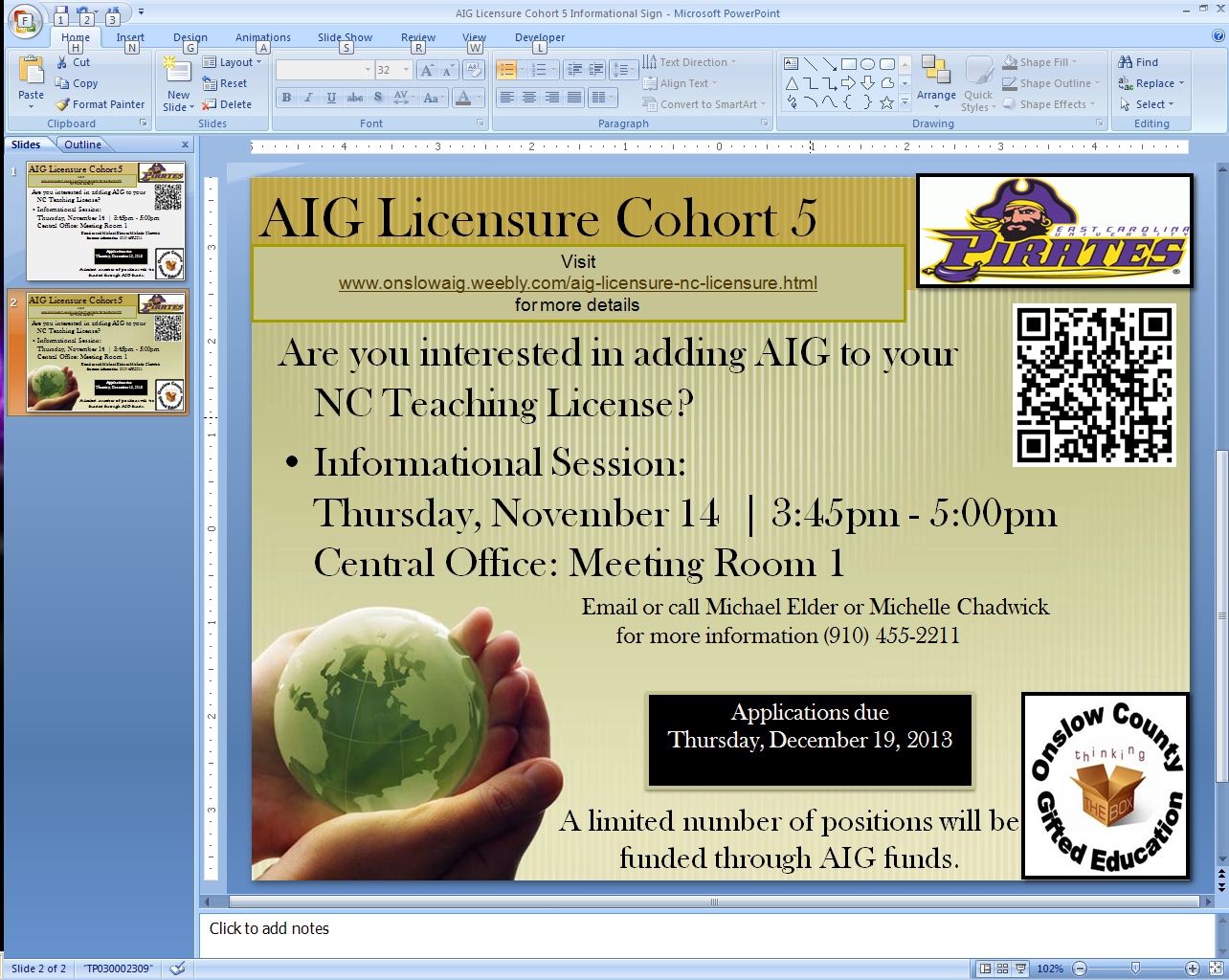 Applications  are due Friday, January 8, 2016
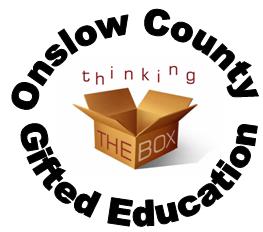 A limited number of positions will be funded through AIG funds.
Informational Session: AIG Licensure Cohort #7
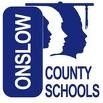 Introduction and Overview
November 2015
Onslow County
Michael Elder
Michelle Chadwick

ECU Contacts
Dr. Brian Housand
Dr. Liz Fogarty
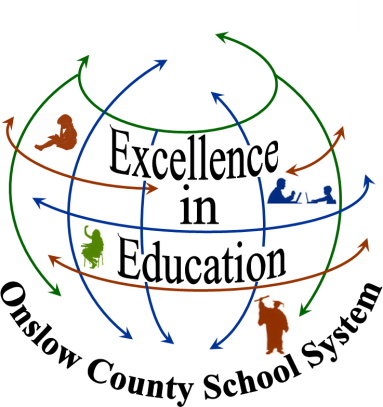 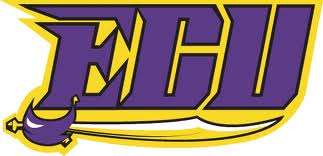 Purpose of Licensure Cohorts
Seventh Cohort Supported by Onslow County Schools (to begin summer of 2016- finishes summer 2017)
Equip teachers with the knowledge and skills necessary to support and challenge gifted students
Provide students, especially gifted students, with the best educational possible
Not necessarily to increase the number of AIG Specialists
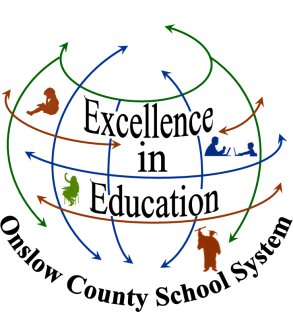 www.onslowaig.weebly.com
www.ecugifted.com
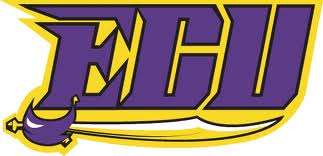 Cohort Overview
Partnership with East Carolina University (http://www.ecugifted.com) 
Summer 2016-Summer 2017
Summer 2015: Sunday in July (typically following July 4th)                         Monday-Thursday, Typically following July 4th near ECU (all day)                         (coursework before and after)
Timeline
2016 Summer Internship (near ECU)
Coursework (online except summer practicum):
Introduction to Gifted (summer 2016)
Methods & Materials (fall 2016)
Differentiation (spring 2017)
Practicum-summer 2017 (Blended online and a week near ECU)
Funding: Onslow County AIG Funds
Intent is to pay for all 4 courses and books
OCS pays in advance- assumes you complete coursework
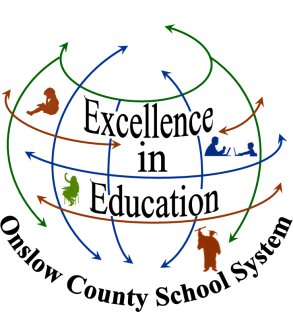 www.onslowaig.weebly.com
www.ecugifted.com
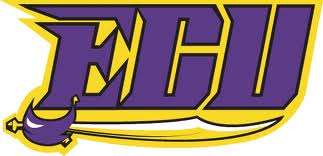 Timeline
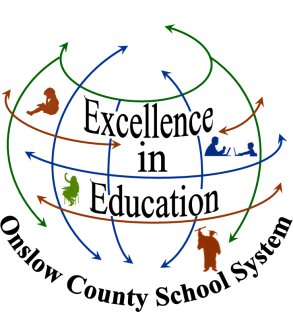 NC Residency Requirement
Must be able to document that you have lived in NC for the past year can be considered in-state for tuition purposes
Onslow County AIG will only be able to help in-state tuition candidates
Self-pay candidates may be Out-of-State
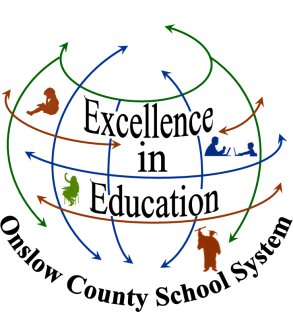 www.onslowaig.weebly.com
www.ecugifted.com
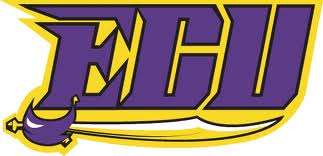 Responsibilities
Online course responsibilities
Timeliness 
Accept the challenge
Completion responsibilities
Funding
Onslow County AIG will pay for books and tuition as funds allow
Participant will pay
 $70 non-degree seeking student application fee
NC add-on licensure fee (or the cost as of date of completion) upon successful completion of all coursework
All travel and lodging (support may be offered for some travel)
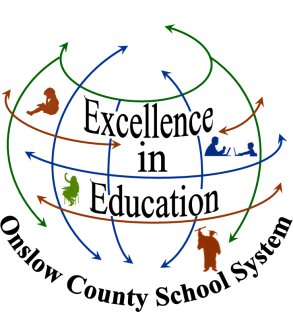 www.onslowaig.weebly.com
www.ecugifted.com
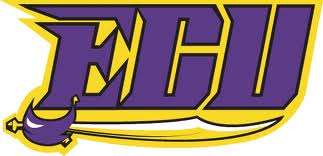 Benefits
9 of the 12 credits can be applied toward certain Master’s degrees
Licensure meets AIG Program Standard 3D: 
Places AIG students in classrooms with teachers who have met the LEA’s professional development requirements for that position or have earned an AIG add-on license.
Intense, personally beneficial professional development
Much of the course work involves good instructional planning strategies not typically taught in undergraduate courses
Note: for CEU credit, please contact Professional Development for details prior to starting coursework
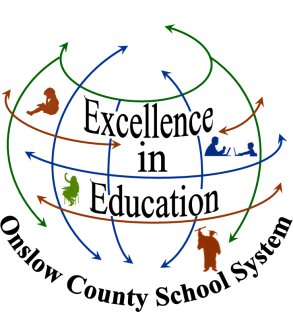 www.onslowaig.weebly.com
www.ecugifted.com
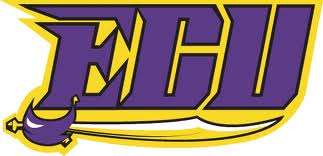 Commitment
This is graduate school work
It will take time
It will be challenging
It will mean some sacrifices
It will require you to think differently
It will require you to plan and execute a plan
It will be worthwhile
It is okay if this is too much for you right now
If it sounds good to you, we welcome you to apply
In summary, this must be a major area of focus for you in order to be successful 
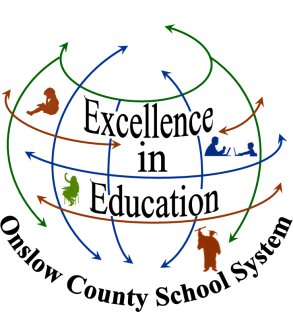 www.onslowaig.weebly.com
www.ecugifted.com
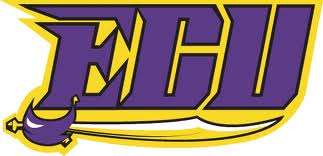 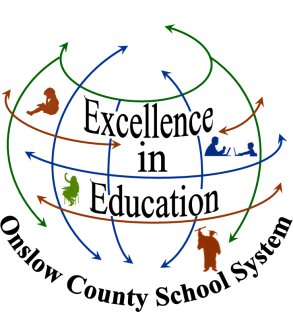 What do I do now?
If you are not interested right now, that is perfectly fine
If you are interested
Complete the Onslow County School AIG Licensure Cohort Interest Form
Complete the ECU Intent Form
Turn both forms in by January 8, 2016
Courier or Fax (910) 989-2012  Attention Pam Brewer and Michael Elder
By January 20, Academic Innovation and Gifted Services will make selections and contact you either way
If selected, your ECU Form will be submitted to ECU
You will need to proceed with getting your Graduate School Application  submitted and paid for
Academic Innovation will stay in contact with you and expects you do the same
Contact Information
Questions
Michael Elder, Director (910) 455-2211  ext. 20264
michael.elder@onslow.k12.nc.us
Michelle Chadwick, Coordinator (910) 455-2211 ext. 20258
michelle.chadwick@onslow.k12.nc.us 
Pam Brewer, Administrative Assistant (910) 455-2211 ext 20261
pam.brewer@onslow.k12.nc.us
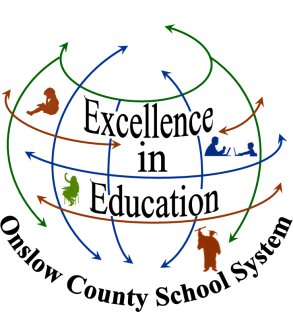 www.onslowaig.weebly.com
www.ecugifted.com
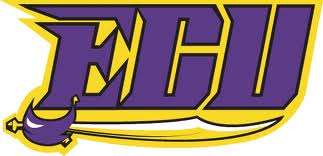 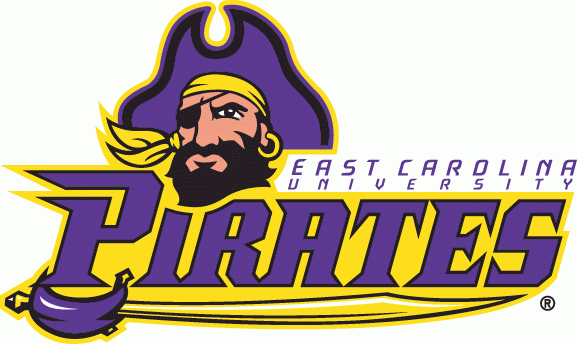 AIG Licensure Cohort 7
For more details, visit
www.onslowaig.weebly.com/aig-licensure-nc-licensure.html
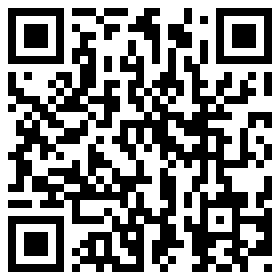 Are you interested in adding AIG to your NC Teaching License?
Flipped Informational Session: Available Now atwww.onslowaig.weebly.com/aig-licensure-nc-licensure.html 
Email or call Michael Elder or Michelle Chadwick                                                      for more information (910) 455-2211
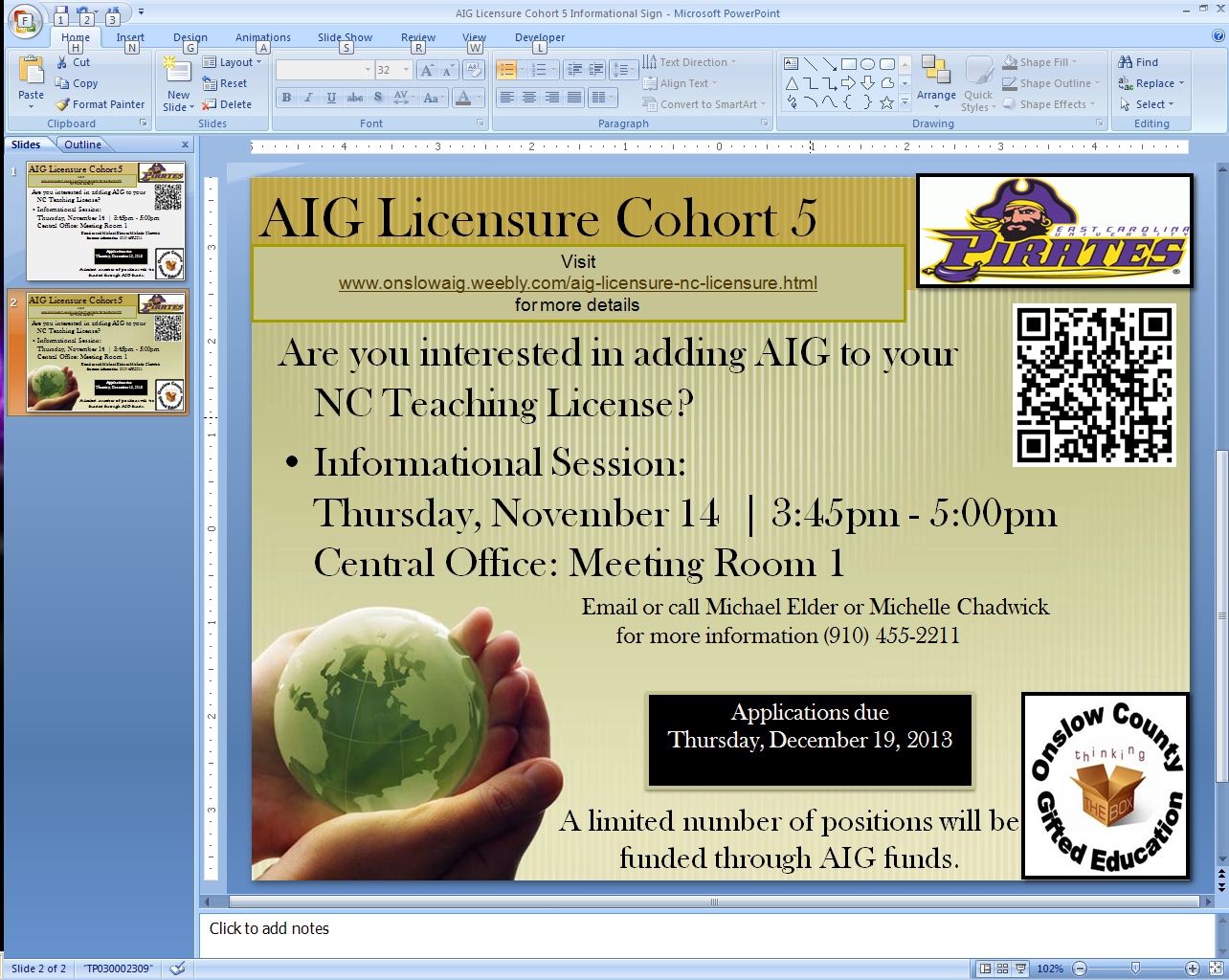 Applications  are due Friday, January 8, 2016
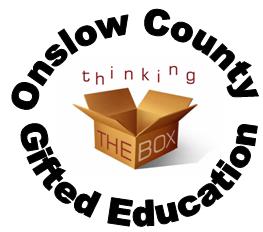 A limited number of positions will be funded through AIG funds.